Dirección General de Administración Escolar
Trámites Escolares
Oficialía Mayor
Noviembre de 2024
Trámites que se atienden en Oficialía Mayorhttps://www.uv.mx/estudiantes/tramites-escolares/
Atribuciones del Oficial Mayor (Artículo 183 del Estatuto General)
Código de Ética
Estatuto General y Estatuto de los Alumnos
Derecho de petición (Constitución Política)
Expedición de Títulos, Diplomas y Grados Académicos
Modalidades
Físico
Electrónico
El título clásico:
Impreso.
No sirve ya para tramitar la cédula profesional.
Tiempo de respuesta de 10 días hábiles.
Nueva versión:
Digital, se envía al correo electrónico.
Indispensable para tramitar la cédula profesional.
Tiempo de respuesta de 5 días hábiles.
Expedición de Títulos, Diplomas y Grados Académicos
Requisitos
https://www.uv.mx/estudiantes/tramites-escolares/oficialia-mayor-expedicion-de-documentos/
Continuación…
Precisiones para la expedición y legalización de certificados
Expedición de Títulos, Diplomas y Grados Académicos
Observaciones, preguntas y respuestas
Declaración de equivalencia y revalidación de estudios
Definiciones
Reglamento de Equivalencia y Revalidación de Estudioshttps://www.uv.mx/legislacion/files/2017/07/Equivalencia-y-revalidacion-Universidad-Veracruzana.pdf
La equivalencia es el acto académico-administrativo a través del cual la Universidad declara equiparables estudios acreditados dentro del Sistema Educativo Nacional con los que ofrece en alguno de sus programas académicos.  (Artículo 3)
Continuación…
Revalidación es el acto académico-administrativo a través del cual la Universidad otorga validez oficial a aquellos estudios acreditados fuera del Sistema Educativo Nacional, siempre y cuando sean equiparables con los que ofrece en alguno de sus programas académicos. (Artículo 4)
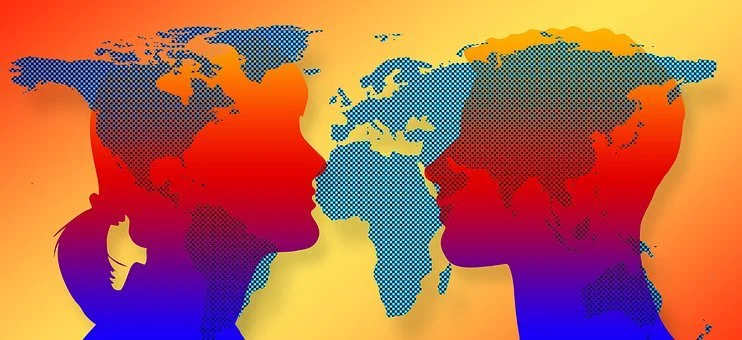 Declaración de equivalencia y revalidación de estudios
Requisitos
https://www.uv.mx/estudiantes/tramites-escolares/equivalencia-de-estudios/
Declaración de equivalencia y revalidación de estudios
Políticas/Aclaraciones
Declaración de equivalencia y revalidación de estudios
Procedimiento
Otros trámites
Cartas de pasante, Autorización de exámenes profesionales y de grado, Validación de documentos y Constancias
Gracias por su atención…